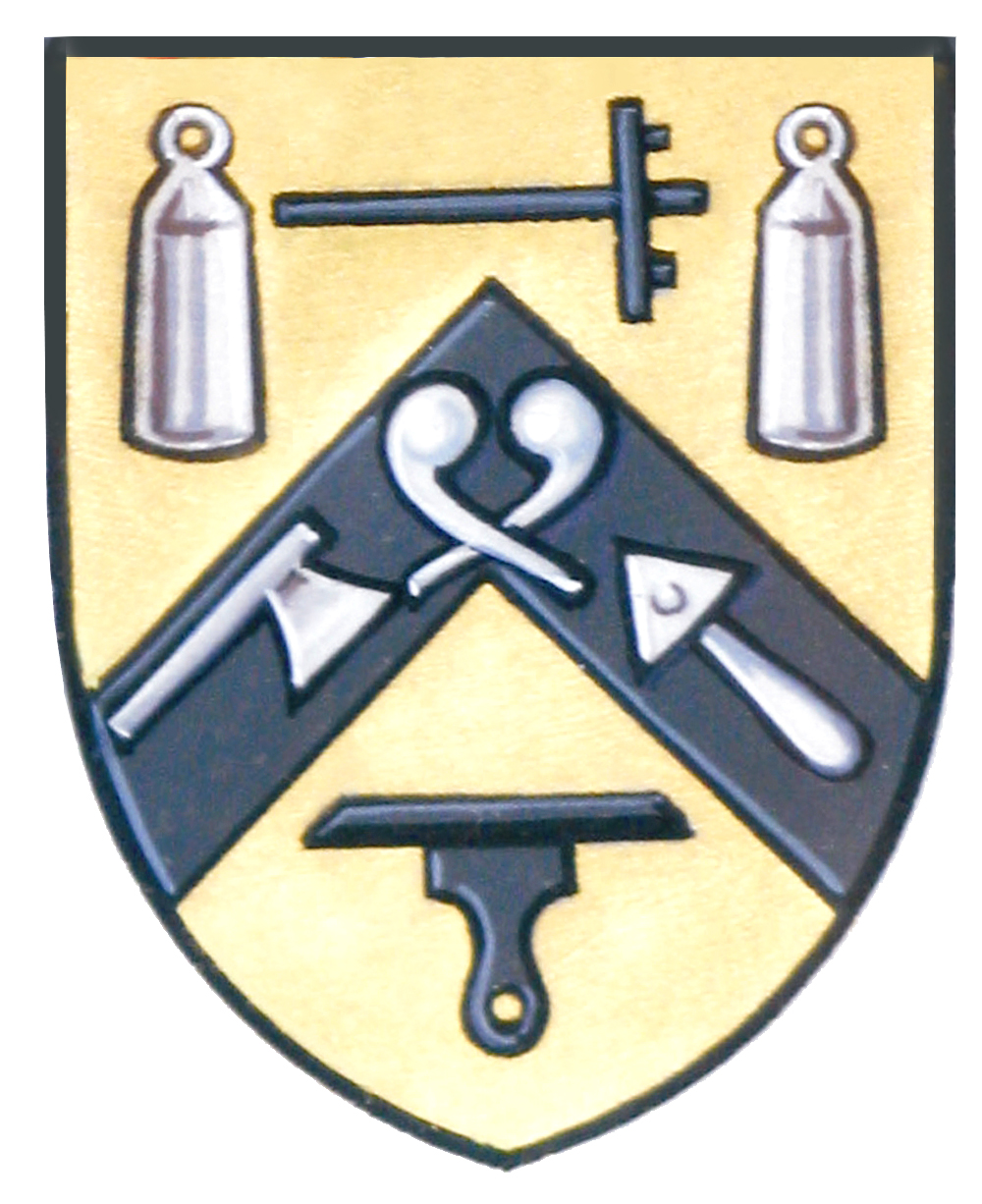 WORSHIPFUL  COMPANY OF PLUMBERSANNUAL LECTURE  2025 MAY 12th 
TALES FROM THE RIVERBANK, IS THERE AN ENVIRONMENTAL CRISIS? WHO’S TO BLAME

ARE THINGS REALLY BROKEN IN WATER MANAGEMENT?
DR PETER MATTHEWS 
PAST MASTER WORHIPFUL COMPANY OF WATER CONSERVATORS
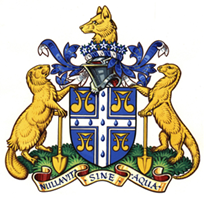 NO!
But after over  35 years of  application , the current system  requires repairs and a good service 
Are we complacent ? 
NO! 
There is a need for evidence based assessment  and a move from the media and political hypberbole .
Otherwise money will not be spent properly
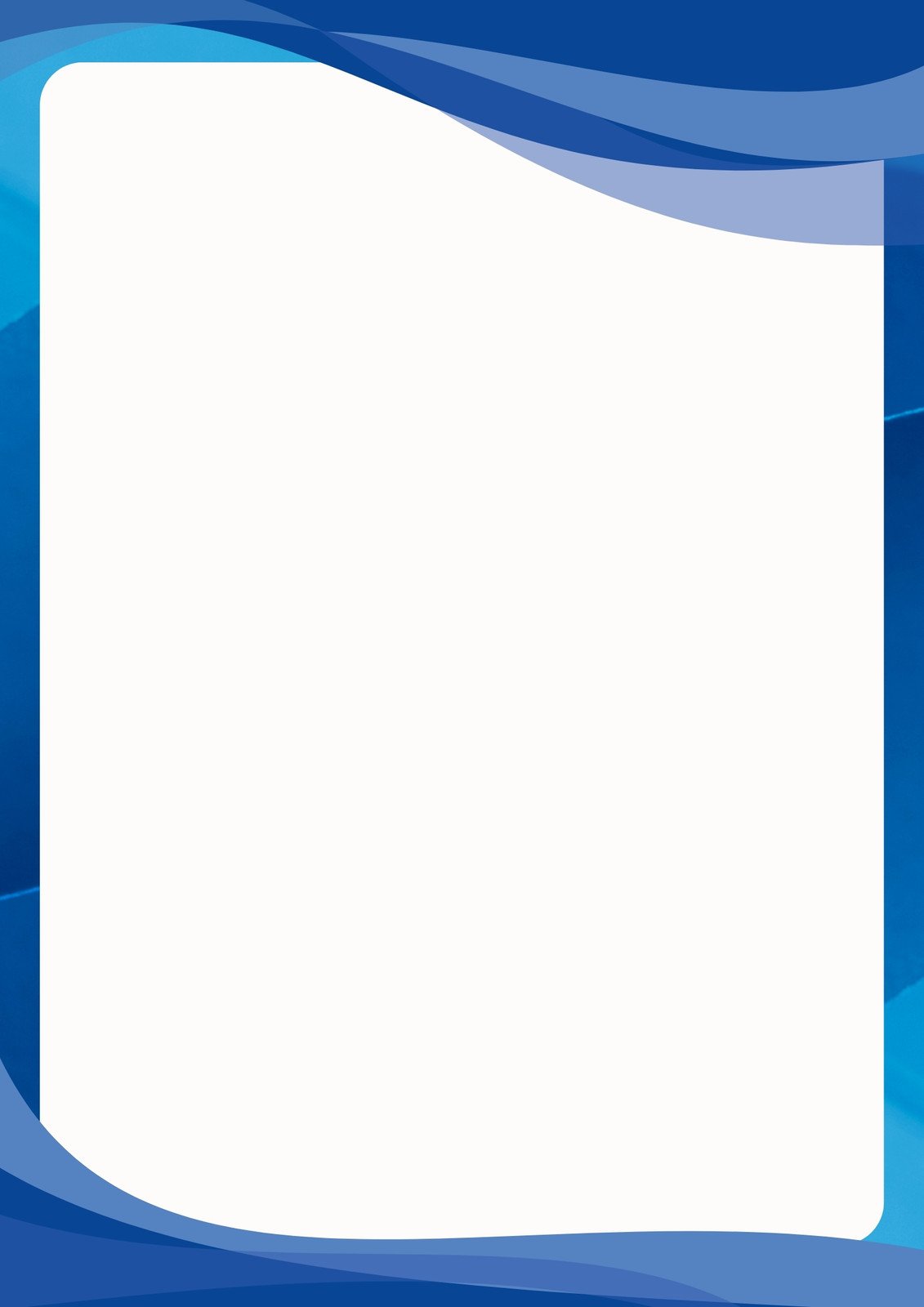 WHY WATER COMPANIES  ?

In the 1980s the  then Government  cut back on public service borrowing , would not allow water prices to rise much, was strict on what was allowable for investment . Sewage effluent and river quality declined and action was needed. This, coupled with other issues, such as complying with our new commitments to European legislation meant money had to come from somewhere
From equity based companies which could raise money outside of the public borrowing  and which were  intended originally  to encourage widespread ownership by the public

Recognise any of this ?
Why water companies ?
In the 1980s the  then Government  cut back on public service borrowing , would not allow water prices to rise much, was strict on what was allowable for investment . Sewage effluent and river quality declined and action was needed. This, coupled with other issues, such as complying with our new commitments to European legislation meant money had to come from somewhere 
Creating equity based companies which could raise money outside of the psbr and which were  intended originally  to encourage widespread ownership by the public
Recognise any of this ?
REGULATION 
Environmental water regulation , principally with the National Rivers Authority,  but several other players ; amalgamation eventually in 1985 to form the EA. Natural England created 2006 
Drinking water regulation with Drinking Water Inspectorate 
Operating Companies licenced subsidiaries of equity based companies     
Economic regulation with Ofwat. In essence the Licenced Company has a  contract renewed every five years  to meet agreed environmental and drinking water  standards  with prescribed levels of efficiency and expectations of investment reflected in a five year package of price rises , which can be adjusted each year to reflect inflation .There are mechanisms which allow in- period variations to reflect changing circumstances. The current period started on 1April 2025 to reflect the needs of the coming five years including £100B investment, but with significant bill rises
WATER COMPANIES IN THE UK 

We have every kind
 
Government owned 
Not for profit 
Publicly listed  
Private Equity .. Financial Investors 
Private Equity .. Infrastructure and utility  managers 

All are struggling with the complexities of the modern optics of service delivery 
The economic regulatory model has become increasingly complex and dominated by economic and fiscal theory and this has overshadowed discussion on what needs doing.

And the equity companies have not always behaved in ways which focus on customers and the environment. There is a requirement now that the Articles of Association be amended to extend  the purpose from just the interests of shareholders to include the interests of the environment and customers as well.
INVESTMENTS AT 2023-4 PRICES (WATER UK)
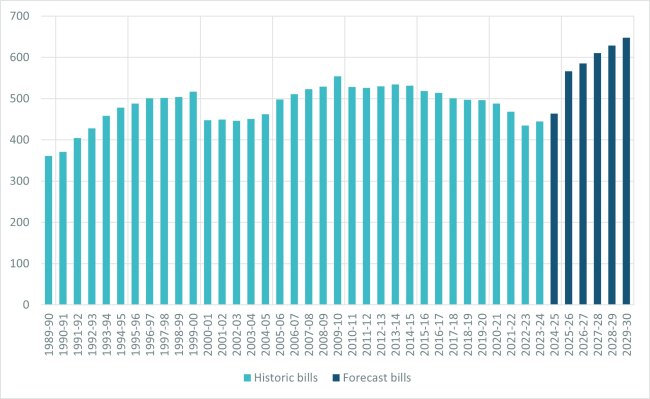 BILLS AT 2023-24 PRICES (WATER UK )
THE OPTICS OF 2025 ARE VERY DIFFERENT TO THOSE OF 1989  

Very substantial European legislation still driving our UK legislation 
The shocks to the economy through the financial crash of 2008, Brexit, the pandemic and now the Ukraine conflict have put great pressure on living standards and sensitivity to water prices. 
There is a visible change in weather patterns due to climate change
A housing crisis is creating a demand for larger numbers of new homes to meet a growing population. 
The installation of widespread continuous discharge monitoring has revealed more about our water environment than almost any other country in the world.
 Expectations for uses of the water environment, for wild swimming for example, were boosted by the experiences of ‘lockdown’. 
Several government departments now involved not working in tandem 
The rules are changing  not always fitting together 
New sources of money needed 
All these influences have led to water becoming one of the ‘hot topics’ of politics along with  the financial problems facing Thames Water. Data about the performance of water services have become ‘politicised.’ 
To reduce the issues of the water sector and water  utilities, in particular, to arguments about bonuses, dividends and so on, is to miss the point of the wider picture.
KEY LEGISLATION SINCE 1989 AFFECTING THE RIVER BANK ARGUMENTS
1976 Bathing Water Directive extended to inland waters in 2013 
1991 Urban Waste-Water Treatment Directive with regulations in 1994
1991 Water Industry Act  
1995  Environment Act 
2010  Flood and  Water Management Act 
2000 Water Framework Directive with  the latest regulations in 2017 
2021  Environment Act… storm overflows , extra monitoring etc   
But the fundamental drivers have been the concepts of Good  Ecological Status  and Chemical Status in the WFD  
And the metamorphosis of concerns into opposition to overflows of storm sewage from sewers and treatment works
And now the 2025  Water (Special Measures)  Act with a focus on the liabilities of  water companies and their directors
STATE OF OUR RIVERS FROM THE RIVERBANK
Good Ecological Status (GES) is the WFD default objective for all water bodies and is defined as a slight variation from undisturbed conditions.
14% of rivers and 77% of individual tests achieve good ecological status.Fish  43% at good status(GS).Invertebrates: 76% GS.Macrophytes and phytobenthos: 45% GS 
Physical modification Rivers including canals: 58% support GS Dissolved oxygen: 82% at GS  .Ammonia: 92%  GS Phosphorus: 45% GS
Hazardous substances ….Chemical status: 0% at GS but excluding ubiquitous, persistent, bioaccumulative, toxic substances (uPBTs): 93% at good status dealt with by means other than water management
CAUSES OF FAILURE OF THE WFD IN 2024 in 2024 (EA) 

Agricultural runoffs (slurry, fertilisers and pesticides) 40%
 Sewage treatment plant discharges 29% 
Urban sources (road run-off, etc) 18%
Combined sewer overflows 7%
Localised issues (e.g., abandoned mines)  3%
BATHING WATERS 
But good ecology does not mean fit to swim in. Growing number of inland bathing waters…. with compliance problems, and  demands for universal wild swimming .The current media narratives link  these problems to sewer overflows and then linked them to the chemical status problem

In  September 2023 the then  Government brought in the new statutory requirements of the Storm Overflows Reduction Plan under the  Environment Act 2021. This was a major change of regulatory optics 
• By 2035, water companies will have: improved all storm overflows discharging near every designated bathing water; and improved 75% of storm overflows discharging into or near ‘high priority sites’ 
 • By 2045, water companies will have improved all remaining storm overflows discharging into or near ‘high priority sites’.
 • By 2050, no storm overflows will be permitted to operate outside of unusually heavy rainfall or to cause any adverse ecological harm.
COSTS OF STORM OVERFLOWS REDUCTION

 
Complete Elimination: The cost to completely eliminate sewage discharges through storm overflows in England is estimated to be between approximately £350 billion and £600 billion. 
Limiting Overflow Operation: Keeping storm overflows but limiting their operation so that on a year with average rainfall overflows do not discharge to inland waters is estimated to cost between £160 billion and £280 billion. 
Water companies investing £7.1 billion between 2020 and 2025 to protect and improve the environment, with £3.1 billion specifically for storm overflow improvements. 
Included in PR24 The government's Storm Overflows Discharge Reduction Plan is driving the largest infrastructure investment in water company history, estimated at £60 billion over the next 25 years. With possibility  that when all is spent rivers will still not be fit for universal wild swimming
WHERE TO NOW ? WE  …. 

Have PR24 
Await Cunliffe 
Must  have better coordination and connection of the government initiatives including water 
Need a return to the simple principles of investment envisaged in 1989 and the recreation of  a better line of sight between investor and operator functions within companies , these worlds have become separated. And a return to the simple metric of ‘cost to customer’ for any activity or initiative 
Need an overarching Water Use Framework to sit alongside the Land Use Framework  for  Integrated Natural Resources Management. This must have clarity  about local uses of river waters and the involvement of local communities 
In short, we need to have a more formalised system of catchment management. Making things more complex will  make them worse , making them simpler will make them better. And that drives us  down the road of consideration of amalgamating the Environment Agency and Natural England 
And that takes my glide path down to hand over to Mark  
Thank you !